PIGMENTS ESRF BAG 		training with FullProf
program
1- generalities on X ray diffraction and Rietveld analysis
2- preparing the pcr command file
3- running FullProf: analysis of a ID22 SD pattern of hydrocerussite Pb3(CO3)2(OH)2
4- size / strain determination with the Williamson-Hall method
5- semi-quantitative phase analysis on Renaissance masters’ paintings
6- preferred orientation effects
1-	information given by XRD
Bragg angle
intensity
profile
→ atoms, phases amounts
→ microstructure
→ lattice
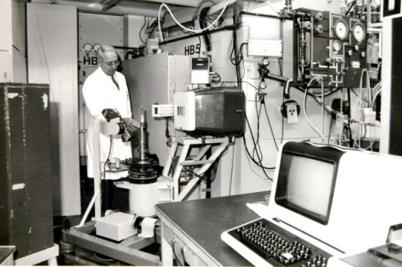 1-	the Rietveld analysis (1969)
a full-profile matching method for powder diffraction patterns
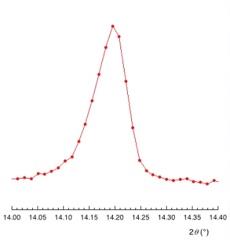 !
intensity yi at point 2i is a function of:
Hugo Rietveld (1987)
High-Flux Reactor, Energy Research Foundation
Petten, The Netherlands
profile
  - shape
  - width
  - microstructure
intensity
  - % of the phase
  - atomic positions
  - occupation rate
  - atomic displacement
  - preferred orientations
lattice
  - a, b, c, α, , γ
  - h, k, l
  - lattice mode
(2016)
principle: 	- the intensity for each point (2i, yi) is the result of one equation
		- least-square refinement of the variables
		  minize χ2 = Σi wi (yi obs - yi calc)2	 wi = 1/σ2(yi obs)
citations of the Rietveld method
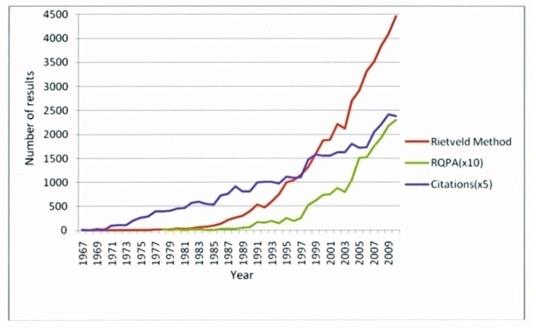 “A reasonably good starting structural model is necessary, as 
Rietveld Refinement is not a resolution method“   (H. Rietveld)
micro-computers
at the origin, the Rietveld analysis was only a method for refining a crystal structure, not for solving it
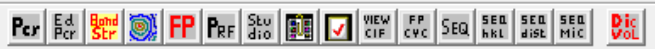 1-	the FullProf suite: basic functions
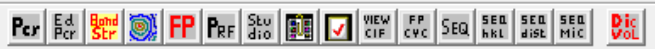 what do we need before running          ?
- a diffraction data file (xy, uxd, dat, xrdml, …)	no space in title!
- a command file template (pcr)			no space in title!
- the crystallographic data of the crystalline phase(s)
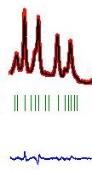 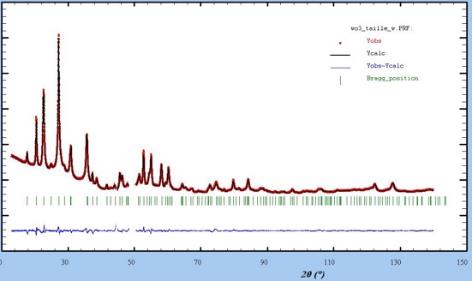 yi obs
yi calc
first steps
Bragg_pos.
- plot baseline
- fill the pcr carefully with: 
	- header, instrumental data		from another pcr file used in similar conditions
	- crystal data blocks of the phases		data bases, webmineral.com, …
- refine relevant variables stepwise
yi obs - yi calc
running modes
- Rietveld mode: intensities are calculated from Fhkl		depend on atomic positions 
- Le Bail’s variant: only lattice and profile data are processed	no need of a structure model
title
2-	the PCR file (1/3)
Ilo = 0 for reflection (Bragg-Brentano)
Ilo = 3 for transmission (ID22)
χ2 = goodness of fit 
if χ2(cycle n+1) > χ2(cycle n)
WARNING = PCR is not rewritten!
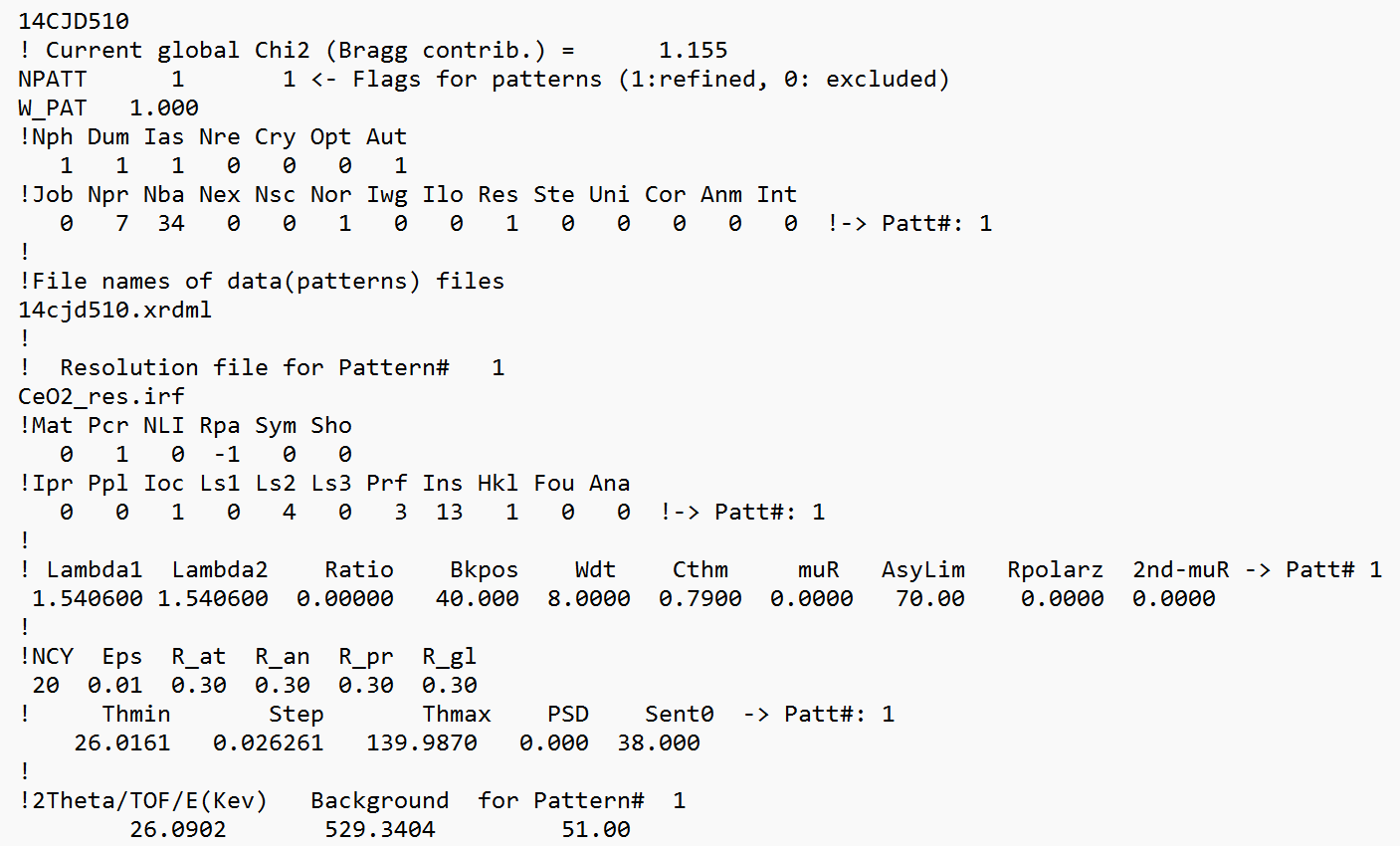 number of crystalline phases (= n of data blocks)
Res = 1 if a resolution function is used
Res = 0 otherwise
number of background points
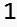 number of excluded regions
data file format
Ins = 9 for uxd
Ins = 10 for xy (ID22)
Ins = 13 for xrdml (PanAlytical)
…
name of data file
(place in same folder)
name of resolution file
if Res = 1 (option)
(place in same folder)
cos2(2θ) polarization of monochromator
0.9870 on ID22 (0.354176 Å)
0.7900 for CuKα
upper 2θ limit for asymmetry
wavelength(s)
Iα1 / Iα2 for Kα doublet
number of cycles per run
dampening factors: atomic, anisotropic displacement, profile and general parameters
limit angle for full sample illumination
(Bragg-Brentano, otherwise = 0)
2-	the PCR file (2/3)
code for variable # 36, refined at 100 %
(2θ, i) background coordinates
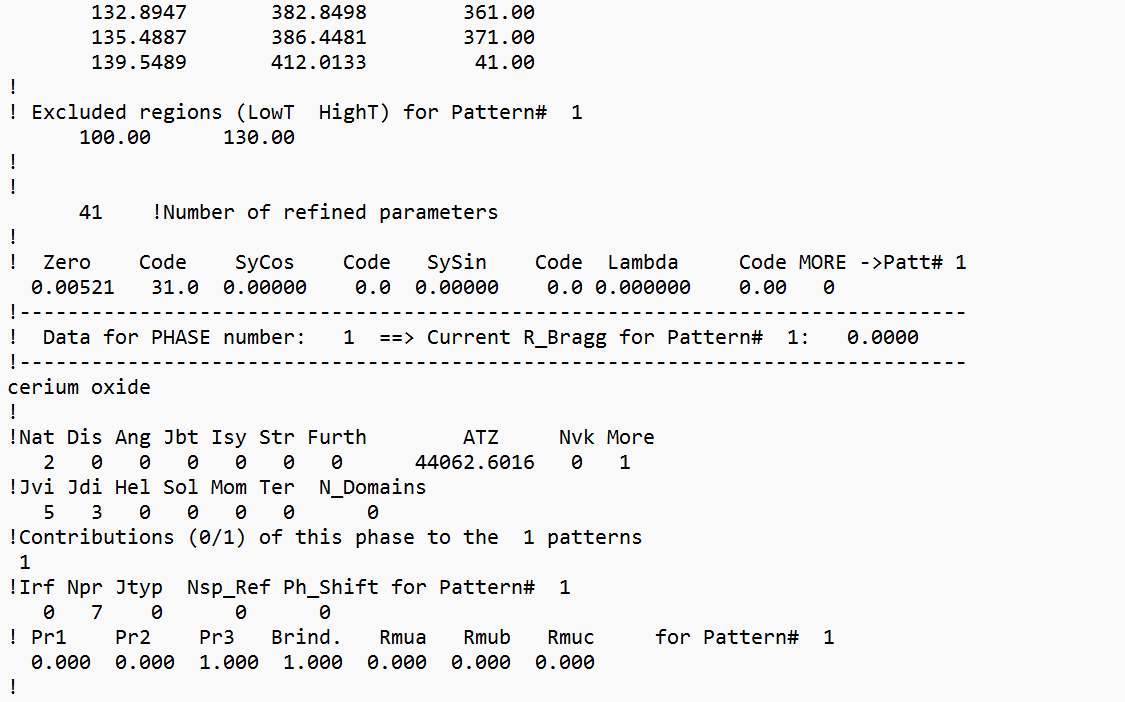 low- and high 2θ limits of excluded region # 1
automatic!
2θ zero shift
phase name
job type: 0 for Rietveld, 2 for Le Bail
number of independent atoms
data block
for phase #1
0 if Jbt = 0
reset to 0 for 1st run if Jbt = 2
profile function
7 for TCH
5 for split Pseudo-Voigt
hkl of preferred orientation (Bragg-Brentano)
2-	the PCR file (3/3)
isotropic atomic displacement factor
occupancy factor 
= atom multiplicity / space group order
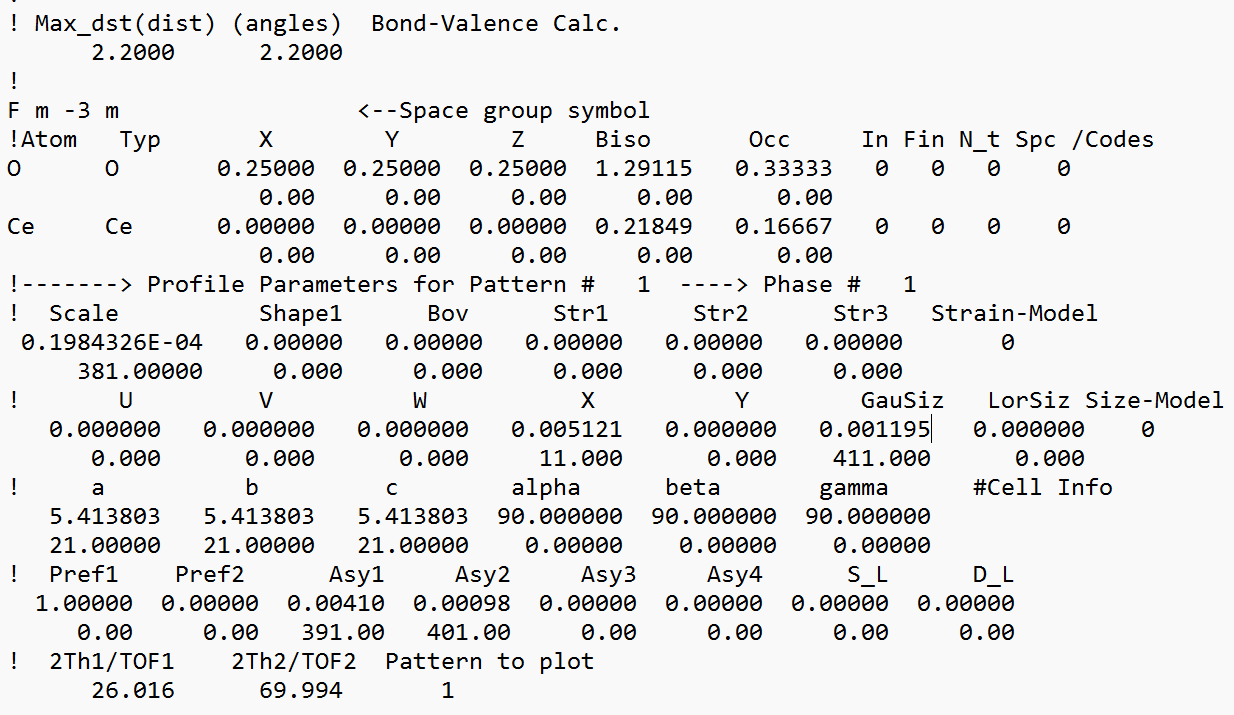 space group symbol
codes for variables
atom name (any), ex. O1, Ow, …
element (O, strictly)
scale factor
width parameters for TCH
cell parameters (Å, °)
data block
for phase #1
asymmetry correction at low angle
(< ASYLIM)
3-	specific settings of the pcr file for ID22
header
- Ilo = 4				transmission geometry
- Res = 0				unless using a resolution file (not detailed in this training)
- Ins = 10			xy data file format
- Lambda 1 & 2 = 	0.354205 Å	to be cheched
- CTHM = 0.9870 			cos2(2θ) polarization of monochromator (invariant)
- AsyLim = 25 			upper 2θ limit for asymmetry
- Sent0 = 0 			does not apply
phase data block (to be refined)
- GauSiz = 0.00002		instrumental Gaussian width (Si standard)
- NPR = 7			Thompson-Cox-Hastings profile function
- Asy1 = Asy2 = 0.01		peaks asymmetry correction
to be introduced and refined later
- V = 0.00001			coef of tan θ for in peaks width development
- LorSiz = XXX			Lorentzian size broadening depending on model (use EdPCR)
3-	make your own data block	(ex.: hydrocerussite)
occupancy
= site multiplicity x occupancy factor / space group order
isotropic atomic displacement factors
to convert from U: Biso = 8π2 Uiso
space group symbol
separate independent directions
ex. C 2/m, P n a 21, I 41/a m d, R -3 c, …
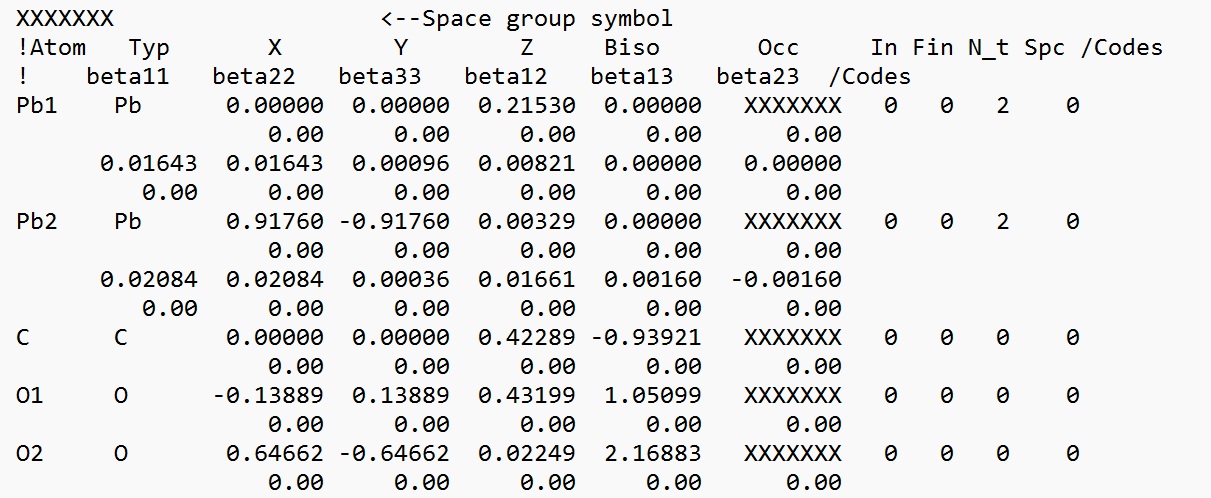 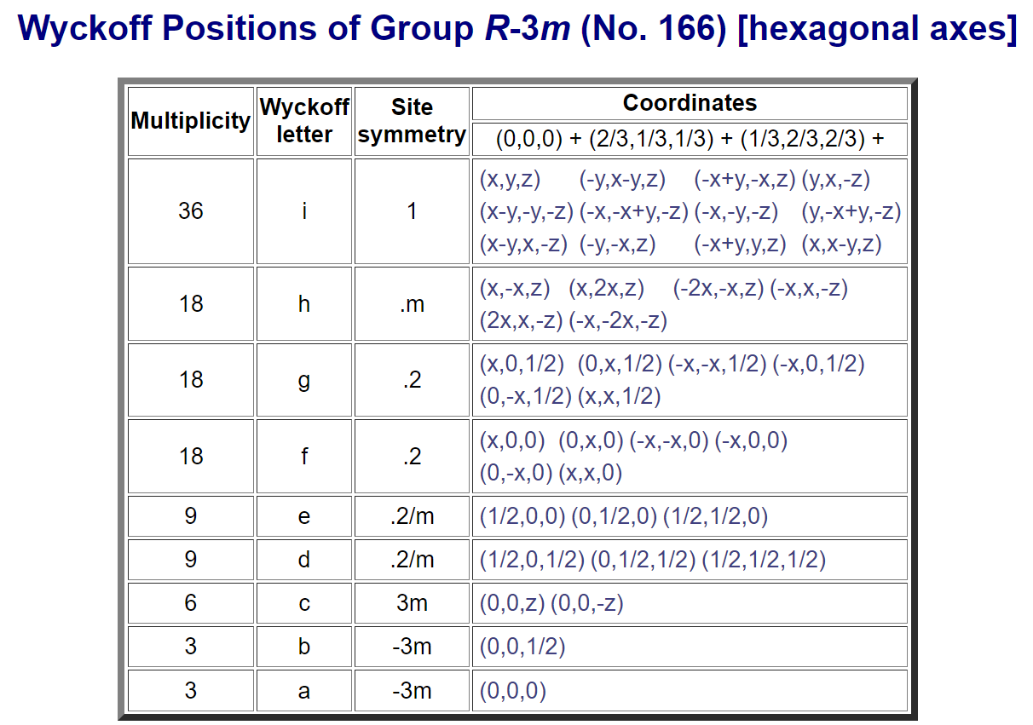 anisotropic atomic displacement factors (heavy atoms)
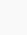 ex. for hydrocerussite: 
order of space group R-3m is 36 (mult of xyz position)
- Pb1 occupies site 6c fully:	occ = 6 x 1 / 36
- Pb2 occupies site 18c at 1/6:	occ = 18 x 1/6 / 36
- O1 occupies site 18c fully:	occ = 18 x 1 / 36
for other space groups, see: https://www.cryst.ehu.es/cgi-bin/cryst/programs/nph-wp-list
4-	size / strain analysis
strain-induced broadening (d)
the strain of the crystal cell can be of various origins:
 external: mechanical strain, quenching, lamination, forging, …
 internal: chemical substitutions, defects (vacancies, interstitials, dislocations, …)
		ex.: (Ba0.9Eu0.1)MgAl10O17 solid solution 	
			rBa2+ = 1.61 Å    rEu2+ = 1.44 Å    variations in the cell parameters

Bragg’s law (dif-log) 	  d = Δ2 (rad) = 4ε tan 		ε = Δd/d: strain coefficient
diffracted intensities around lattice points h00
size-induced broadening (L)
N = ∞
the truncation of the Fourier transform becomes visible 
for L < 1 μm
   the reciprocal lattice points spread
   the diffraction peaks broaden

Scherrer formula	

L and λ in same unit
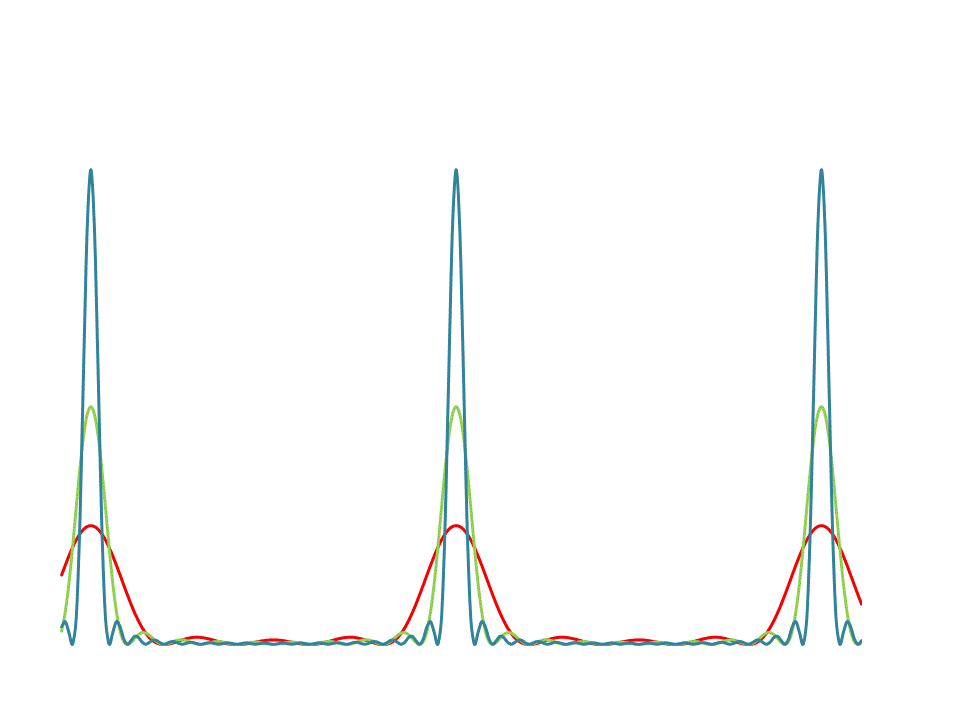 N = 20
N = 10
N = 5
1 a*
2 a*
3 a*
K
4-	size / strain analysis
the Williamson-Hall analysis
linearization allows to discriminate size and strain effects
 = 4 ε tan  + 0.9 λ/L cos
.cos
   cos = 4 ε sin  + 0.9 λ/L
4 ε
 corresponds to the broadening measured on the integral width:	 = √(exp2 - ins2)
ex.: Williamson-Hall plot for hydrocerussite sampled on a Claude Monet painting
(La Cathédrale de Rouen, le Portail et la Tour Saint-Romain, 1893, Musée d’Orsay)
0.9. λ/L
0
sin
operating modes
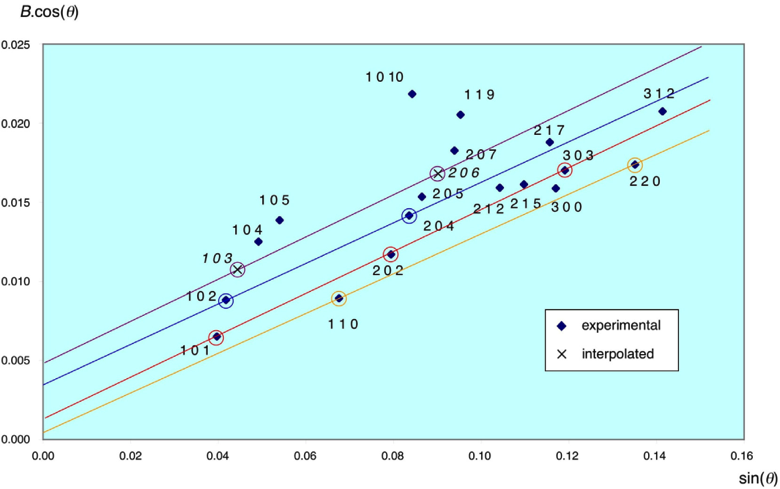 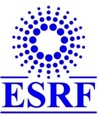 - the instrumental function is required (Si or LaB6 pattern)
- peaks FWHM can be collected from the hkl output file (if the fit is good), or measured one by one using Calculation / Profile fitting
- otherwise, the instrumental function can be directly implemented in FullProf
ID22
λ = 0.3547 Å
4-	size / strain analysis
application to ultramarine	(from Alessa Gambardella’s post-doc work at the Rijksmuseum)
Through a Williamson-Hall analysis, we will try to assess the effect of the heat treatment at 750 °C of an ultramarine sample (7 phases identified) on the microstructure of the main lazurite phase. 

The zeolitic cages (below) contain several species (S2-, S22-, SO42-, H2O, …). What will become of them at HT is hard to measure by XRD due to high disorder, but the effect of the heat treatment on the microstructure can give precious information.
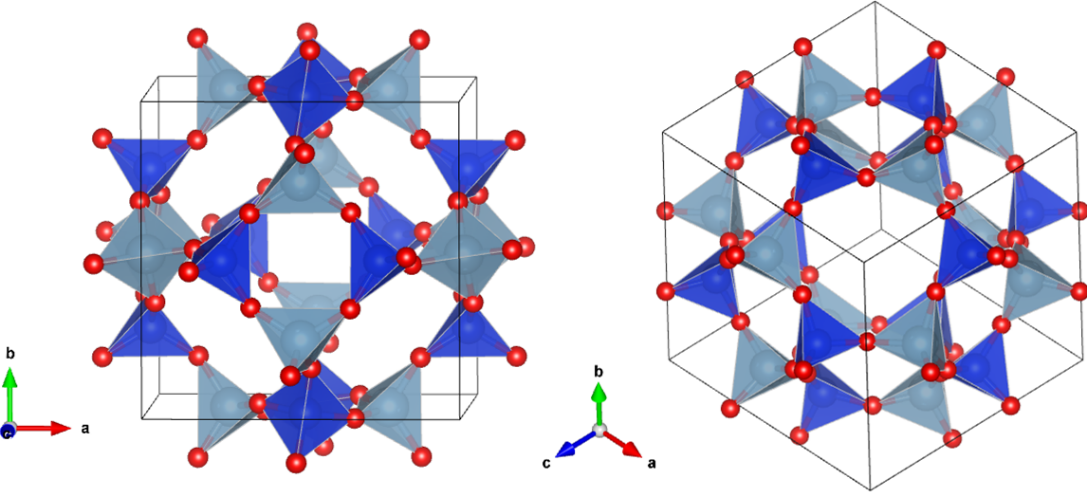 5-	semi-quantitative analysis
application to lead white pigments		(from Victor Gonzalez’s PhD work at the C2RMF)
What was the chemical composition of the pigments used by these Renaissance masters? Identify all the visible phases and determine the pigments’ compositions through Rietveld analysis. 
The relative amounts of the crystalline phases, computed from their scale factors, are reported at the end of sum output file.
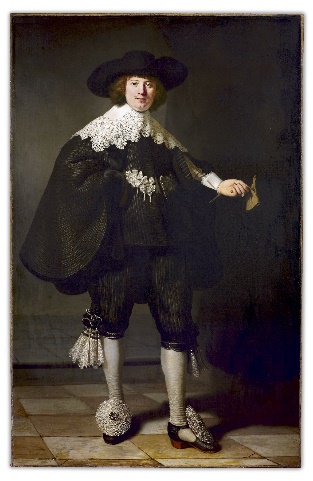 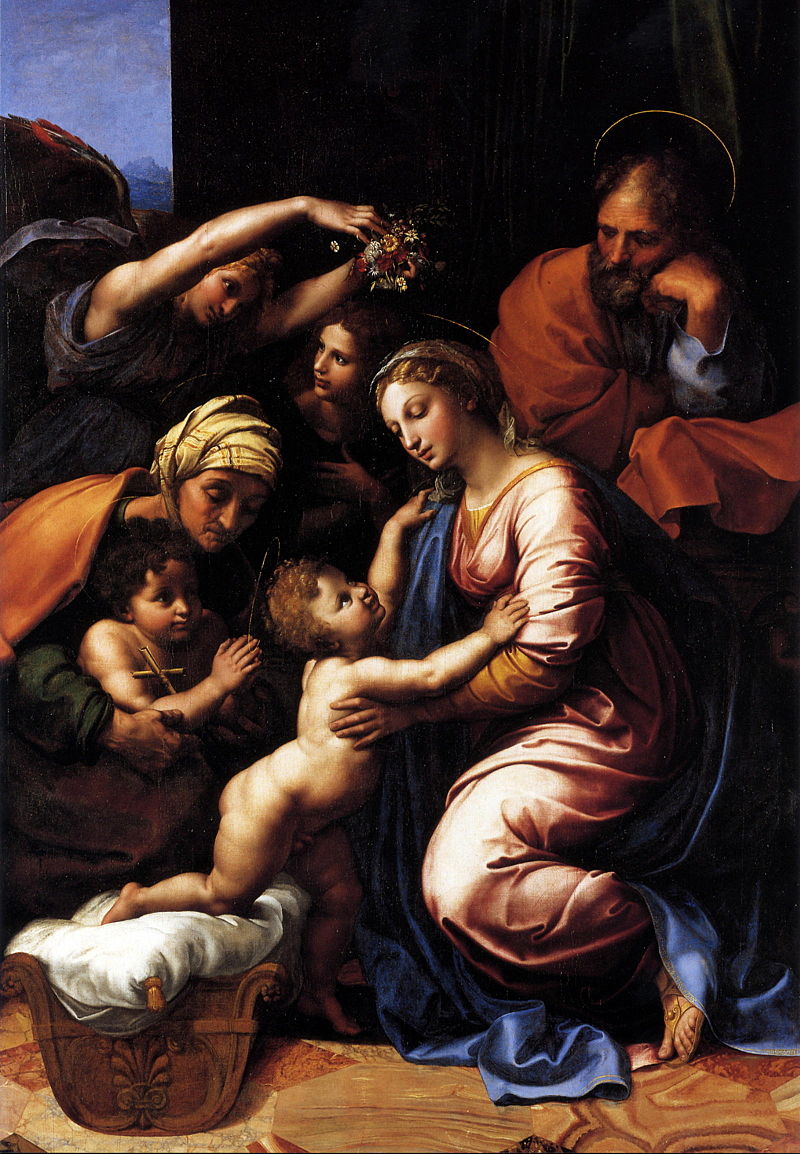 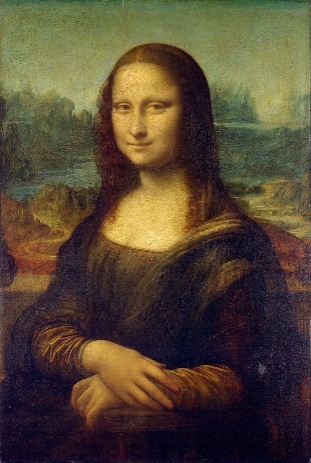 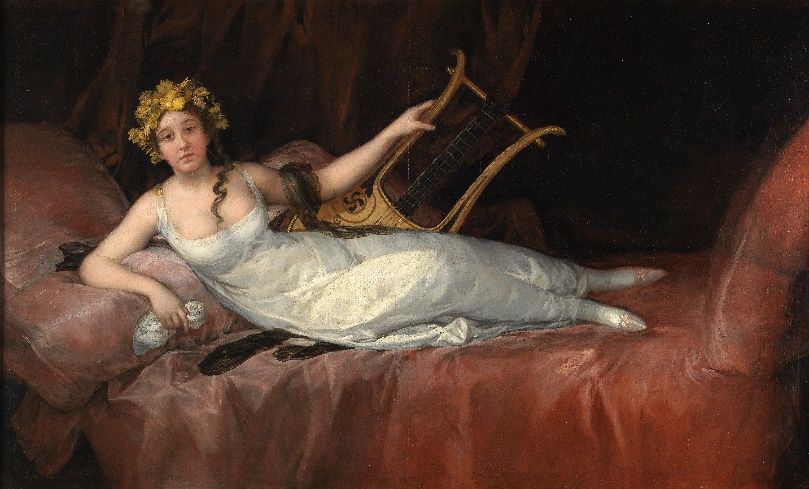 The Holy Family
Raffaello (1518)
Musée du Louvre
Portrait of the Marquise of Santa Cruz
Francisco de Goya (1798-1799)
Musée du Louvre
Portrait of Maerten Soolmans
Rembrandt van Rijn (1634)
Rijksmuseum & Musée du Louvre
Mona Lisa
Leonardo da Vinci (1516?)
Musée du Louvre
6-	preferred orientation effects
XRD in reflection (Bragg-Brentano) geometry can reflect the preferred orientations of crystallites with anisotropic shape.
Generally: 
c >> a, b: platelets
c << a, b: needles
+
=
K = (S – So) / λ = ha* + kb* + lc*
So
S
δ = ([hkl]*, c*)
c*
c*
G1: anisotropy
how to…
- measure / correct the effect: use Nor = 1, define Pr1, Pr2, Pr3 (= c* vector), then refine Pref1
- avoid preferred orientation: mix sample with amorphous, X-ray transparent powder (Nescafé, …)
G2
1 - G2
c*
March-Dollase modified correction function
		            Phkl = G2 + (1 - G2) x [(G1 cos δ)2 + sin2 δ / G1]-3/2
or more simply (Nor = 1)    Phkl = [(G1 cos δ)2 + sin2 δ / G1]-3/2